ЗАО  «ЛОГИСТИКА-ТЕРМИНАЛ»
Логистика-Терминал (ЛТ):ПОЛНОЦЕНННАЯ ПЛАТФОРМА ДЛЯ ИНТЕГРИРОВАННОГО ЛОГИCТИЧЕСКОГО СЕРВИСА

Общая площадь – 92 га
Обработка порожних и гружёных контейнеров, расчётная пропускная способность 200 000 TEU/год
RTG технология
Собственные железнодорожные пути 5,4 км
Длина ж.д. грузового фронта для обработки контейнеров - 1030 м
Крытая ж.д. эстакада, рассчитанная  на одновременную обработку 10 вагонов
Услуги по перетарке контейнеров, складские услуги и дистрибуция
Приём и обработка грузов, прибывающих по железной дороге, перегрузка из вагонов в контейнеры
Формирование и  отправка  Ускоренных Контейнерных Поездов
План объектов на территории
Крытый склад общей площадью 6000кв.м.
Обработка крытых вагонов
Обработка контейнерных повагонных ж.д. отправок и УКП
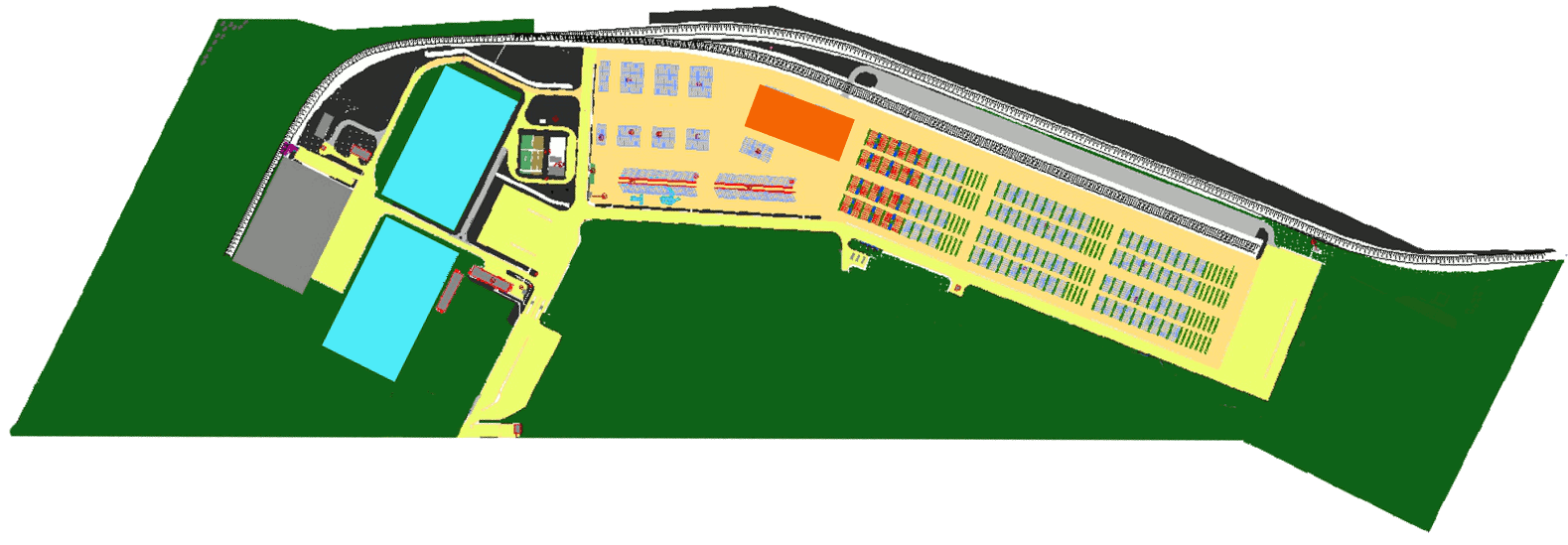 Контейнерный терминал
(вместимость 10 000 TEU)
Проекты складов, прошедшие гос. экспертизу. Общая площадь 18000кв.м. и 20500кв.м.
Крытый склад (класс A) общей площадью  11 730кв.м. и  АБК площадью 3 674 кв.м.
СХЕМА ВЗАИМОДЕЙСТВИЯ С МОРСКИМИ ТЕРМИНАЛАМИ
ПЛП
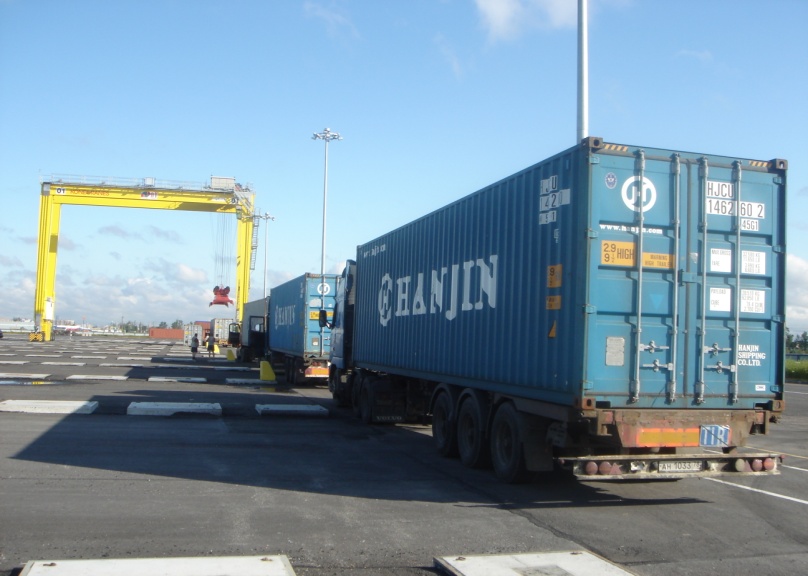 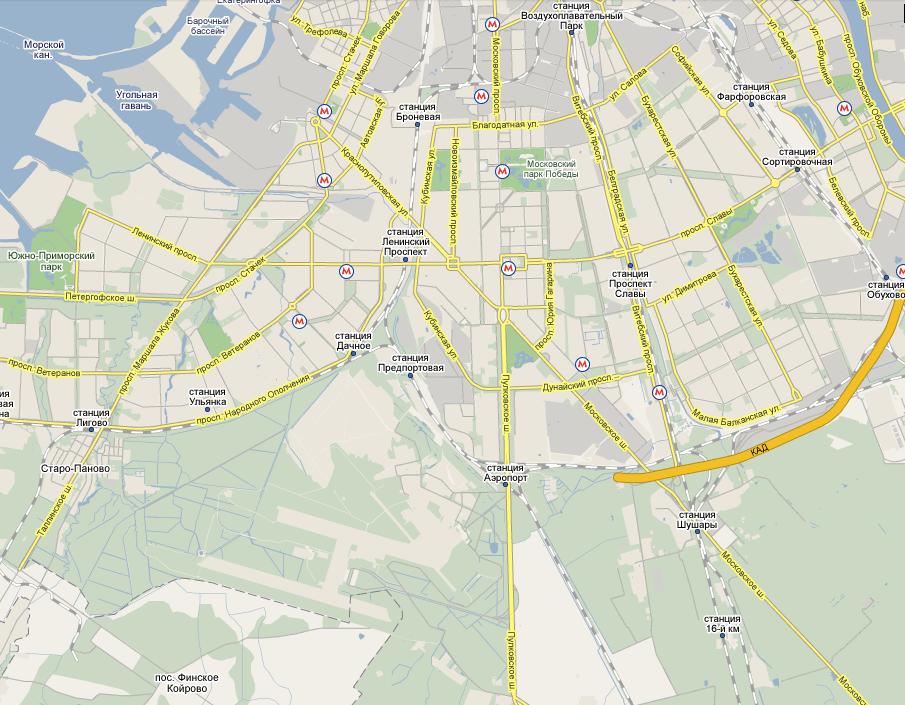 С.Петербург
ПКТ
КТСП
Московское шоссе
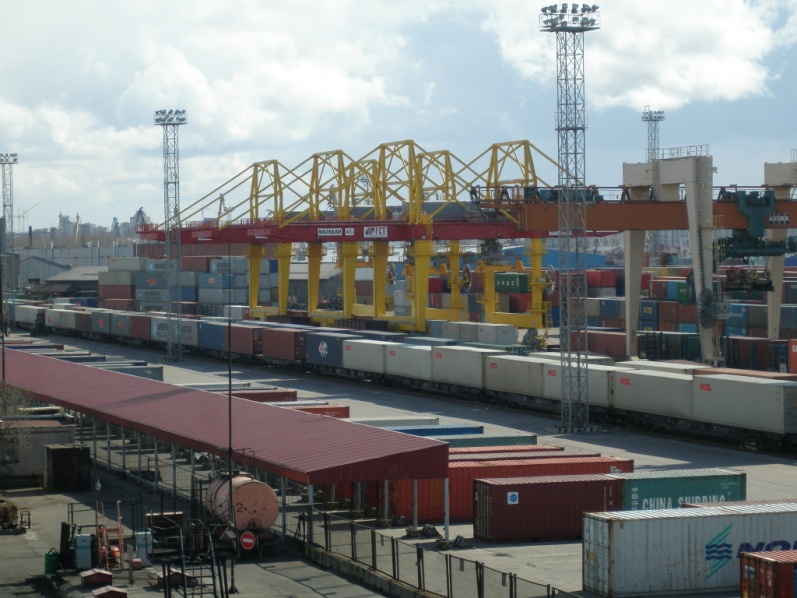 Шушары
Железная дорога
Расстояние до: 
  ПКТ (порт С.Петербург) ~ 30 км
  УЛКТ (порт Усть-Луга) ~ 160 км
  ПЛП (порт С.Петербург) ~ 30 км 
  Москва ~ 670 км
Логистика- терминал
ТРАНСПОРТНАЯ ДОСТУПНОСТЬ ТЕРМИНАЛА
Судно
Первый контейнерный терминал
Авто & ж. д. доставка
ЛОГИСТИКА-ТЕРМИНАЛ
Таможенное оформление
Грузовладелец
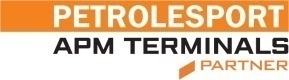 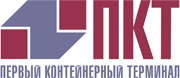 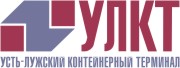 САНКТ-ПЕТЕРБУРГ
M18 Мурманск
1380 км
30км
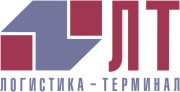 160 км
УСТЬ-ЛУГА
M10 Москва
670 км
M20 Киев
1250км
Логистика-Терминал, Шушары
Хранение контейнеров – емкость склада: 10 000 TEU
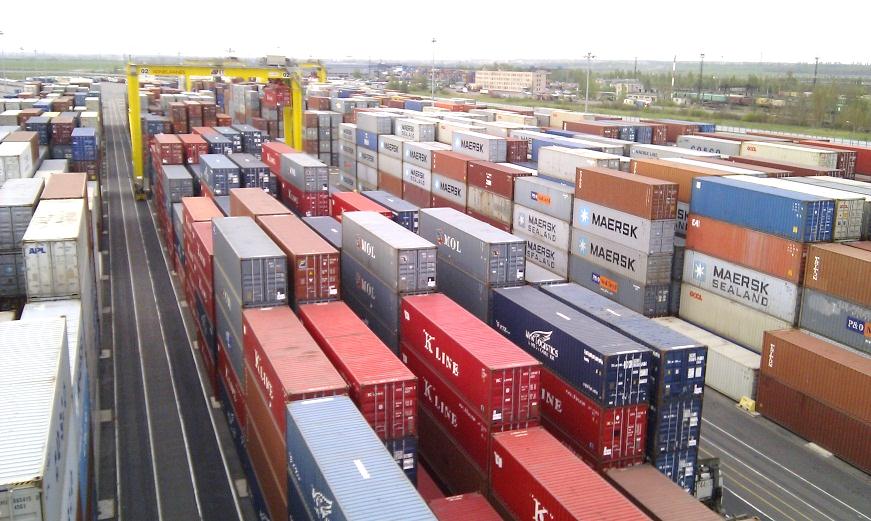 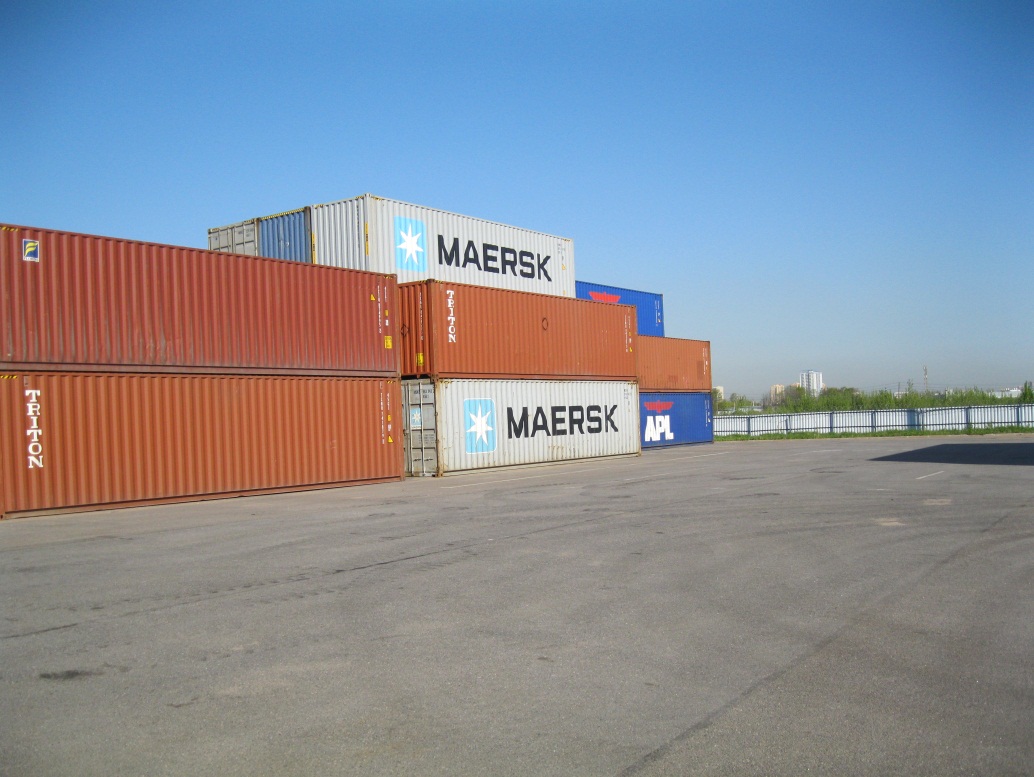 Обслуживание маршрутных поездов – общая длина ж.д. путей 5,4 км
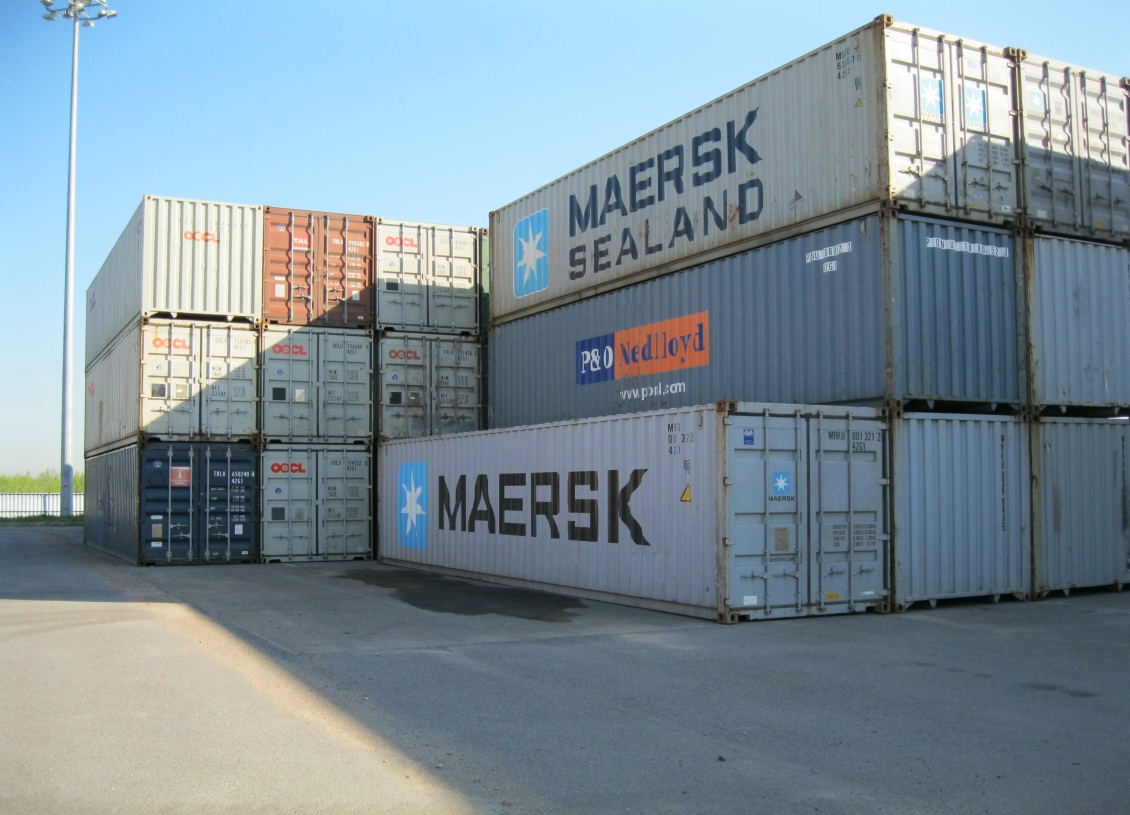 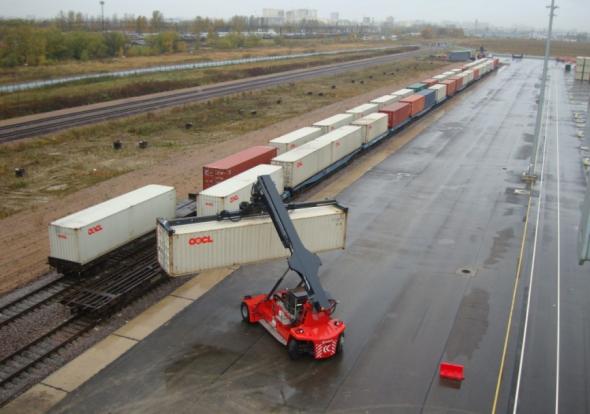 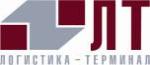 Складские услуги
Крытый склад класса «А» площадью 11 730 кв.м и холодный склад площадью  6 000 кв.м
Транзитный склад 
крытый склад класса «А»
площадью 11 730 кв.м – оборудован крытой эстакадой (10 вагонов), 12 доков для автофургонов, 1 пандус для въезда.
перетарка (кросс-докинг)
           вагон-склад-контейнер
           автомашина-склад-контейнер
формирование грузовых партий 
ответственное хранение
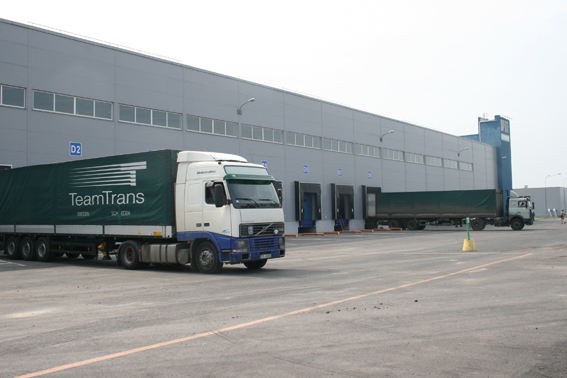 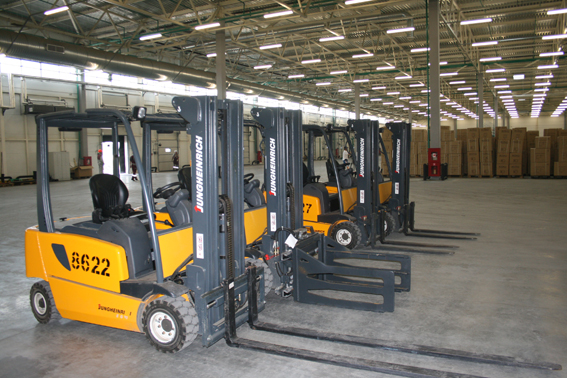 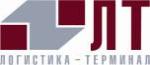 Складские услуги
Холодный склад
площадью 6 000 кв. м – 8 доков для обработки различных транспортных средств
перетарка автомашина-склад-контейнер
формирование грузовых партий 
ответственное хранение
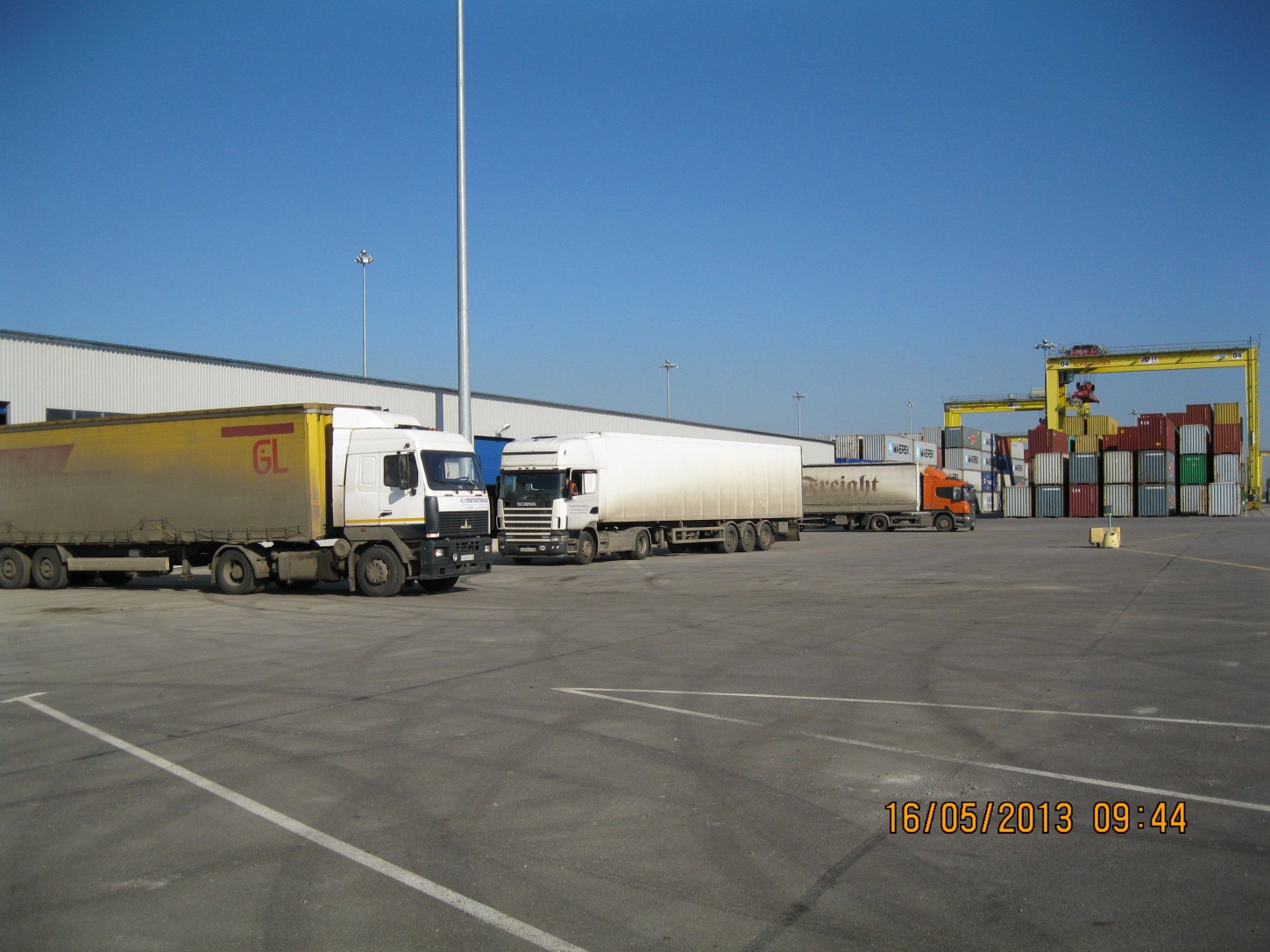 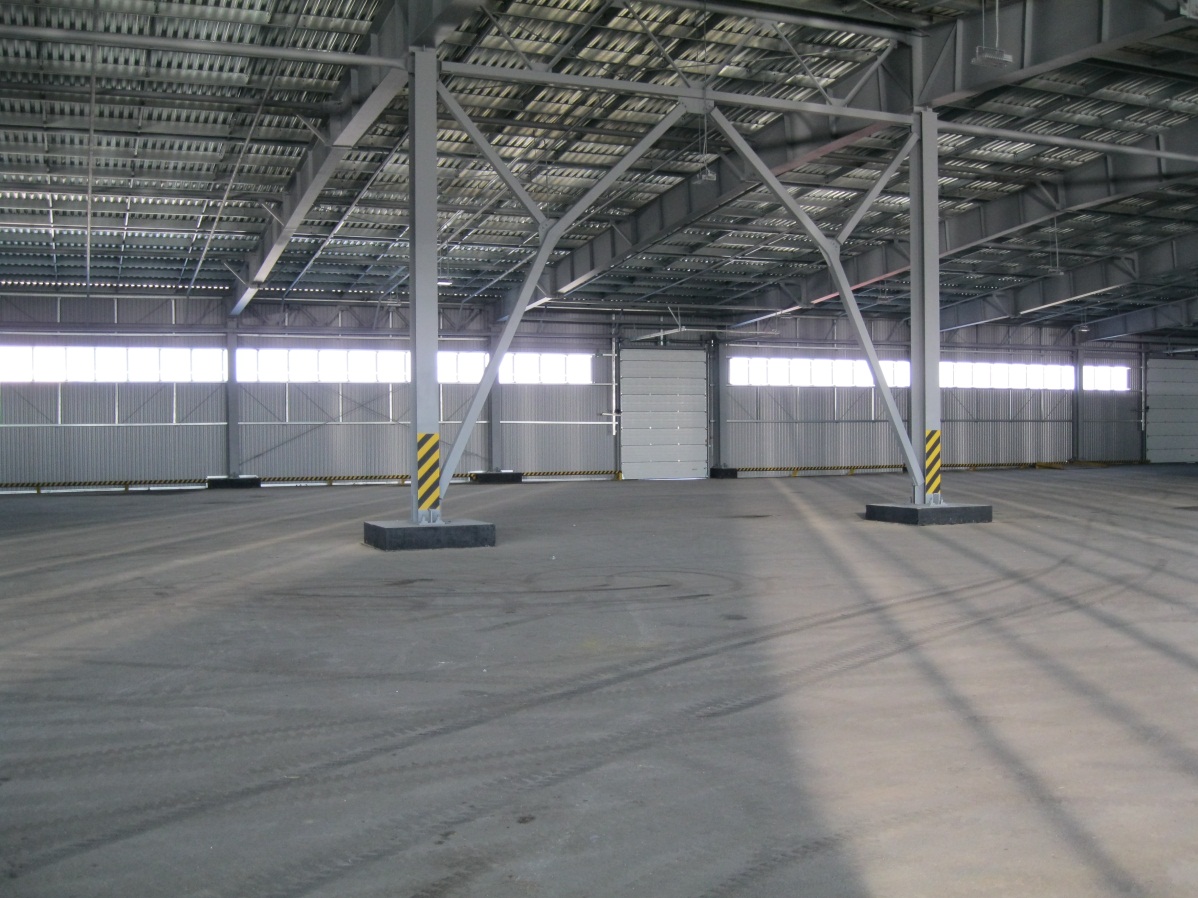 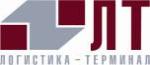 Современное терминальное оборудование
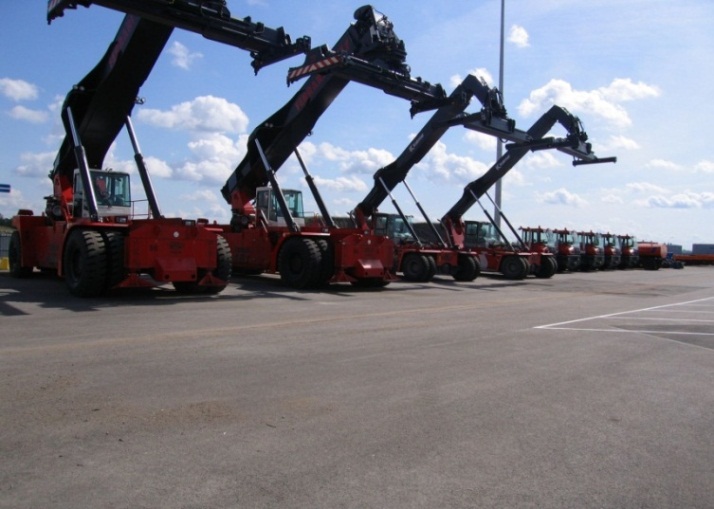 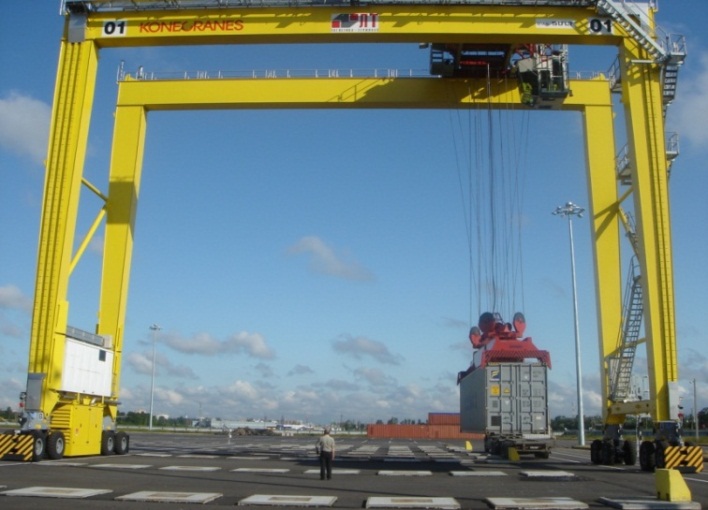 Т/п  «Пушкинский»  Санкт-Петербургской таможни
Пушкинский таможенный пост создан 26 апреля 2010 в целях совершенствования структуры таможенных органов, расположенных в Северо-Западном федеральном округе на основании приказа ФТС России от 21.04.2010 №811 «О создании Пушкинского таможенного поста».
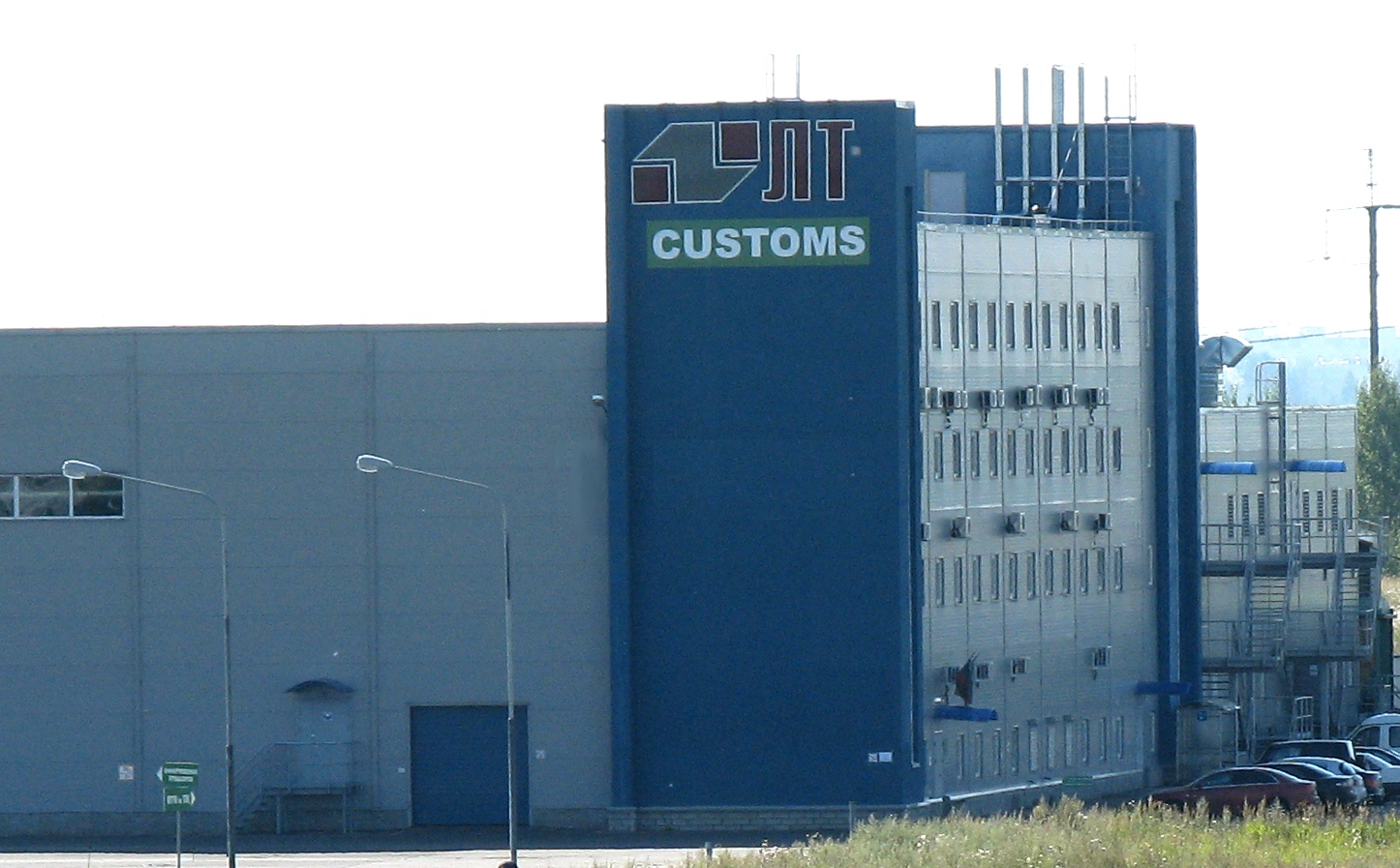 Конкурентные преимущества ЗАО «Логистика-Терминал»
“Сухой порт” - тыловой контейнерный терминал,  расположенный вне границ территории морского порта и  связанный с ним единой технологией обработки грузов,  за счёт которой обеспечивается вывод с территории порта операций, не связанных  с перевалкой грузов с морского транспорта (длительное хранение, растарка, перетарка).
Выгодное местоположение.		- около ж/д станции «Шушары», относящейся к категории «внеклассной»	- в непосредственной близости к КАД
Единая информационная система с Оператором морского терминала - ПКТ
Система эл. визитов работает через WEB интерфейс.
Отчетность терминала перед клиентом носит унифицированный характер. По умолчанию клиент получает от терминала электронное сообщение о приеме груза (приемный акт) в режиме реального времени. Отчеты о наличии груза и об операциях с грузом/контейнерами генерируются автоматически на 00:00 часов каждых суток
Технология РТГ для обработки контейнеров позволяет поддерживать производительность на высоком уровне.
БЛАГОДАРИМ ВАС ЗА ПРОЯВЛЕННОЕ ВНИМАНИЕ И ИНТЕРЕС К НАШЕМУ ТЕРМИНАЛУ!

По всем вопросам просим обращаться по электронной почте: mail@logistika-terminal.ru и по контактному тел. +7  (812) 6000-326